20:19-47
20:19-47
Ps. 118:22 ~ The stone which the builders rejected 
Has become the chief cornerstone.
Is. 8:14 ~ He will be as a sanctuary, 
But a stone of stumbling and a rock of offense 
To both the houses of Israel, 
As a trap and a snare to the inhabitants of Jerusalem.
20:19-47
Pharisees ~ strict separatists
Herodians ~ Herod loyalists (Pro-Roman)
Sadducees ~ denied resurrection
20:19-47
20:19-47
’s unwise lines for a college application:
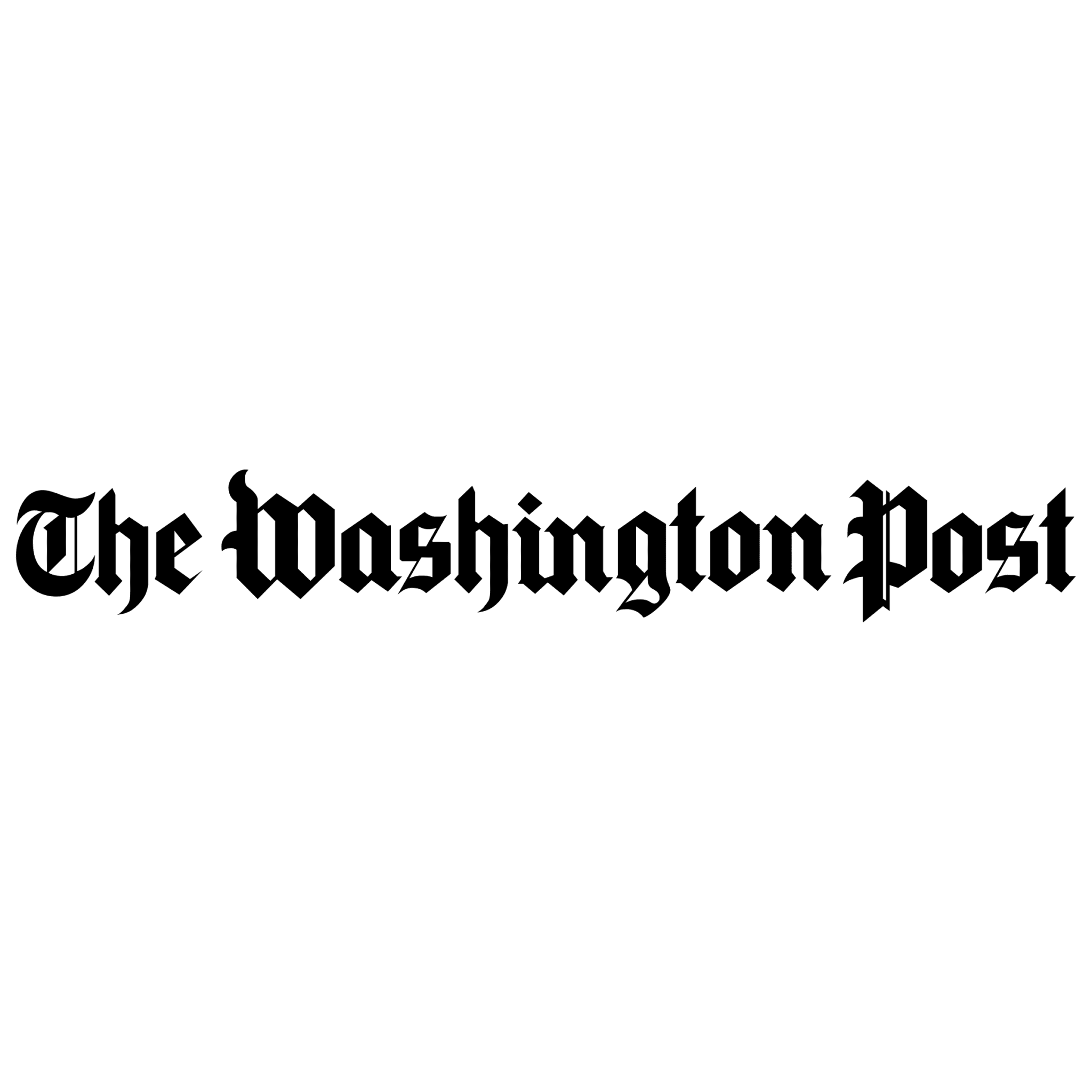 “When I told my friends I was like applying to LeHigh, they were all like, no way, and I was all like, yes way. And they were all like, way cool.”
“Four years of fees at your institution come to about $78,000. Just bill my father and mail me half the money.  He’ll never find out.”
“First off, coach said there weren’t gonna
   be no writin’.”
20:19-47
‘s unwise lines for a college application:
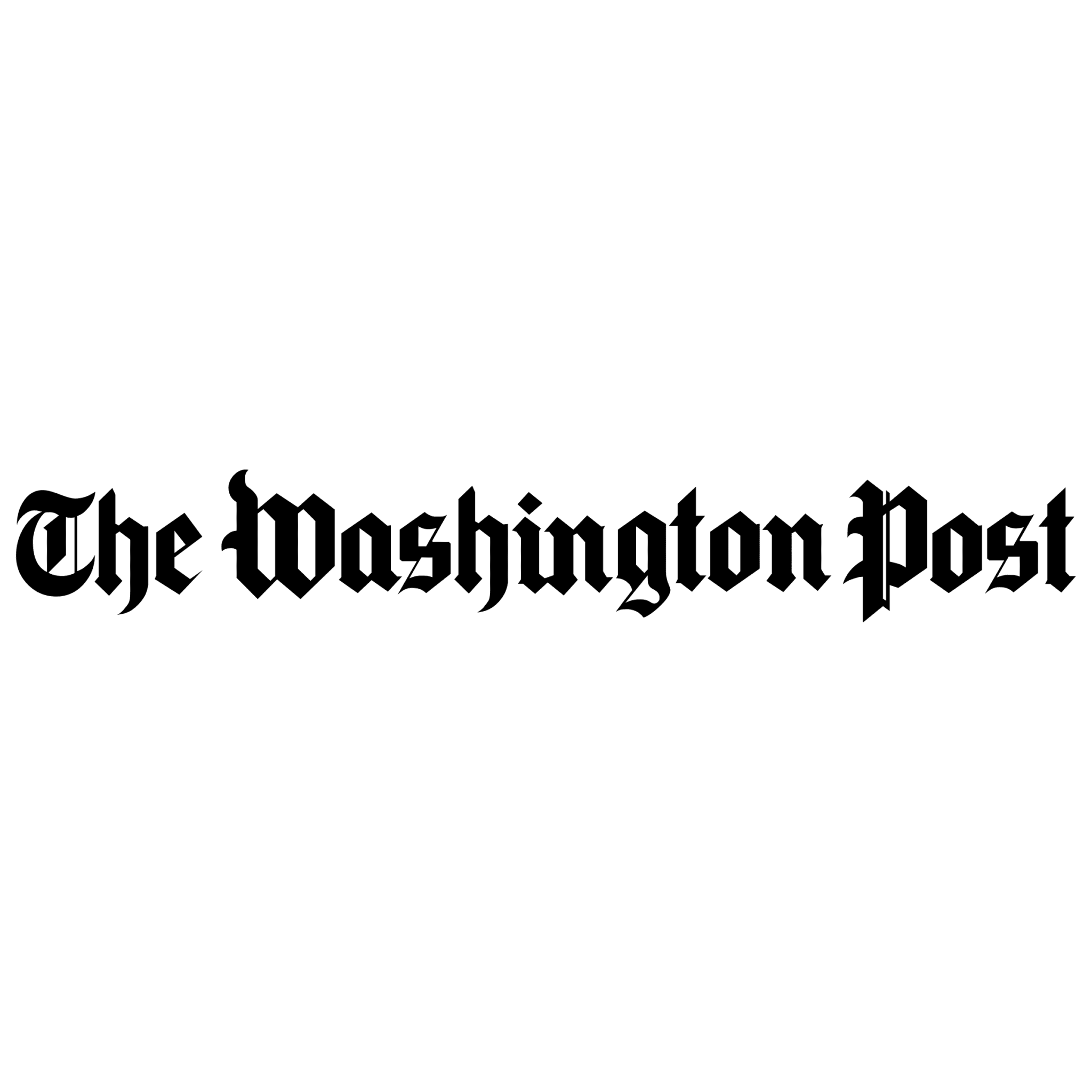 “To demonstrate my love for your school, I have spray-painted your logo on my town’s water tower.”
“College is probably the last place they’ll look for me.”
20:19-47
20:19-47
sent spies ~ literally, sent spies out as missionaries
20:19-47
20:19-47
Confucius say, “Never flatter a woman too
much …”
“If you stop,
she’ll believe you don’t love her anymore”
“If you
continue she’ll think she’s better than you”
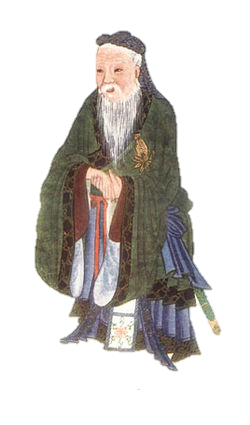 20:19-47
20:19-47
pay (v. 22) ~ didōmi – to give
Render (v. 25) ~ apodidōmi – to give back
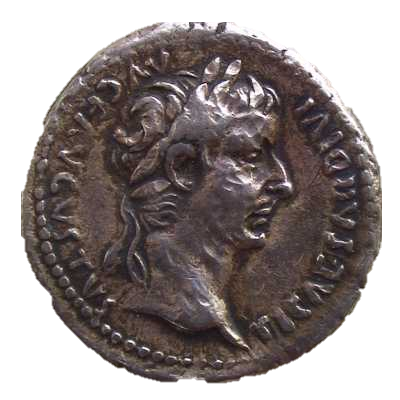 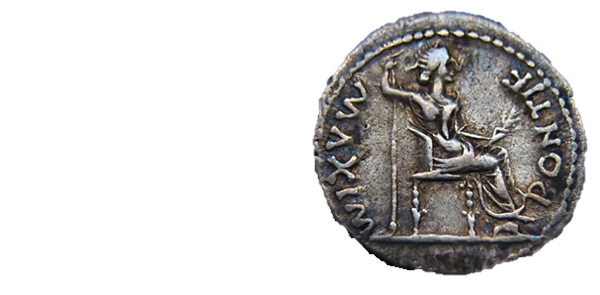 P O N T I F
M A X I M
Caesar Augustus Tiberius
Son of divine Augustus
20:19-47
20:19-47
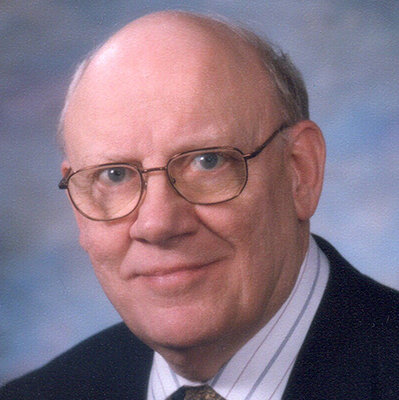 Warren Wiersbe (1929-2019) ~ 
“Caesar’s image is on his coins, so 
they must be minted by his authority.  
The fact that you possess these coins 
and use them indicates that you think 
they are worth something.  Therefore, 
you are already accepting Caesar’s 
authority, or you would not use his 
money!  But don’t forget that you created in the image of God and therefore must live under 
God’s authority as well.”
20:19-47
20:19-47
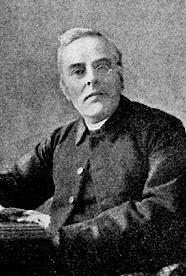 John Ellerton (1826-1893) ~ “Give
yourselves anew to God and to God’s 
service, and He will give you the desire 
and the power to open your treasures; 
to give to Him, it may be wealth, it may 
be time, it may be personal service, it 
may be life itself. In His store there is a 
place for all, for the tears of the penitent,
the barley loaves of the child, the two
mites of the widow, the savings of the 
Philippians’ ‘deep poverty,’ as well 
as for Mary’s ointment,
20:19-47
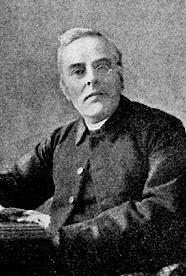 John Ellerton (1826-1893) ~ for the land
of Barnabas, for the gold and incense 
and myrrh of these Eastern sages. And 
if the vision of Christ be before his eyes, 
and the love of Christ be in his heart, the 
man of wealth will give his large offering, 
the man of learning his dear-bought 
knowledge, the man of business his 
hard-earned leisure, for the glory of God, 
for the benefit of his fellow-men, for the 
Church or for the poor; to feed the 
hungry,
20:19-47
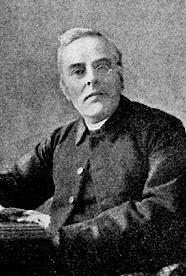 John Ellerton (1826-1893) ~ or to teach 
the ignorant, to help the struggling, or 
to guide the erring; and each gift will be 
welcomed by Him who gave Himself for 
us all, and who asks in return for our-
selves as a living sacrifice to Him.”
20:19-47
20:19-47
Matt. 22:29 ~ You are mistaken, not knowing the Scriptures nor the power of God.
20:19-47
20:19-47
equal ~ isos – isosceles triangle
NIV, NASB ~ like
x
x
y
20:19-47
1 John 3:1-2 ~ 1 Behold what manner of love the Father has bestowed on us, that we should be called children of God! Therefore the world does not know us, because it did not know Him. 2 Beloved, now we are children of God; and it has not yet been revealed what we shall be, but we know that when He is revealed, we shall be like Him, for we shall see Him as He is.
20:19-47
20:19-47
Ex. 3:6, 14 ~ 6 Moreover He said, “I am the God of your father – the God of Abraham, the God of Isaac, and the God of Jacob.” And Moses hid his face, for he was afraid to look upon God. 
14 And God said to Moses, “I AM WHO I AM.” And He said, “Thus you shall say to the children of Israel, ‘I AM has sent me to you.’”
“I WILL BE THAT I WILL BE … say … ’I WILL BE has sent me’”
I AM … not … I was
20:19-47
20:19-47
YHWH said to my Adonai,
Psalm 110:1 ~
20:19-47